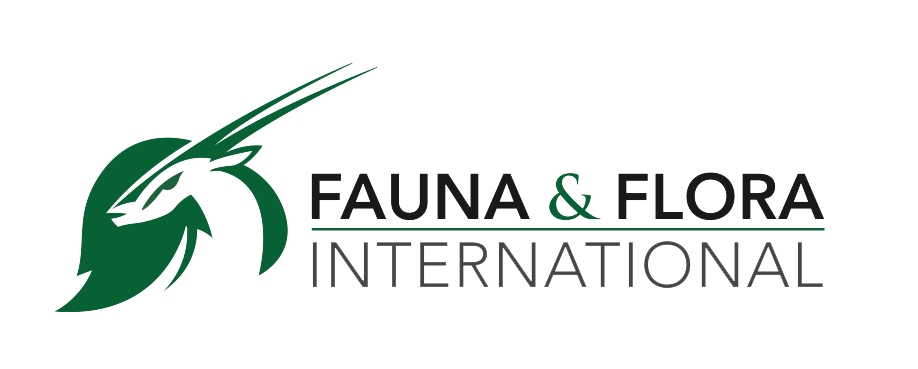 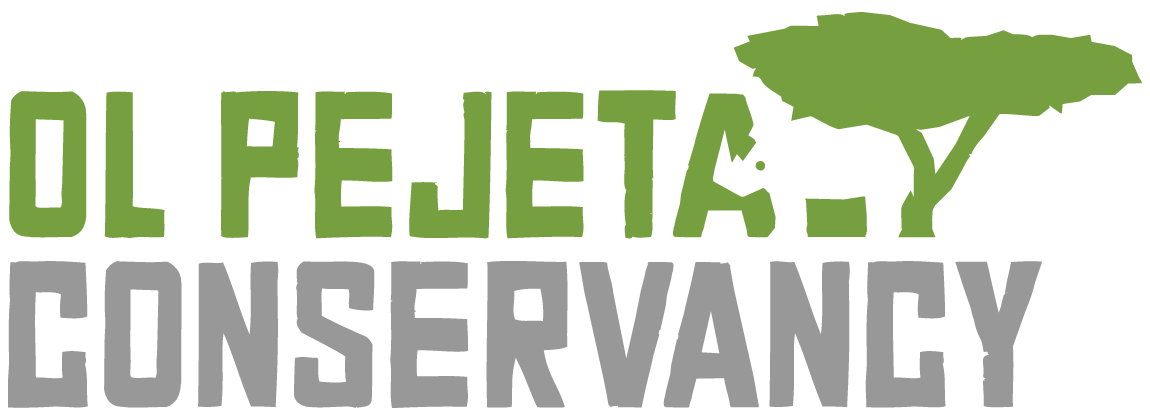 A long-term commitment to self-financing of large landscape scale conservation
Joanna Elliott
Senior Director, FFI
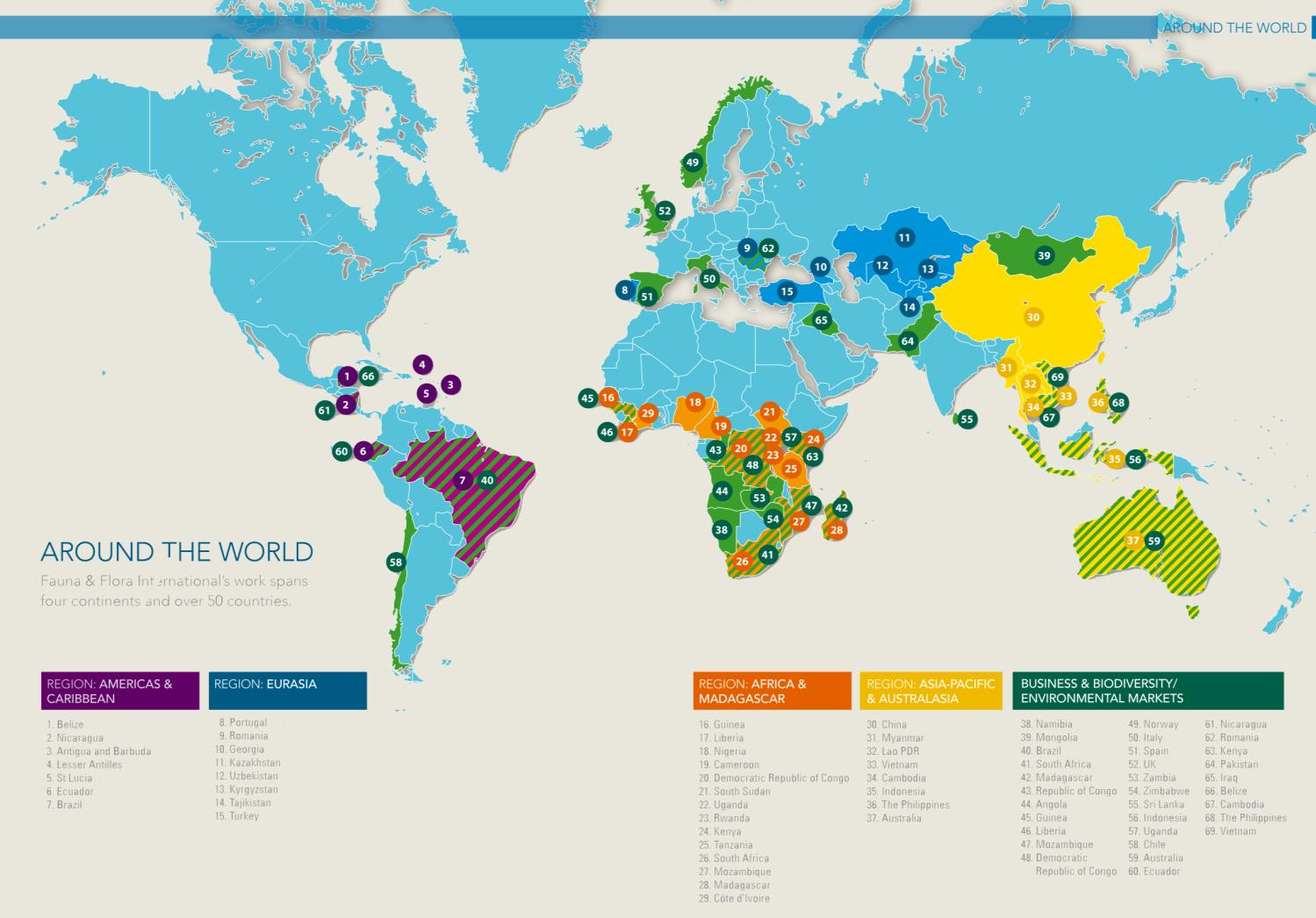 Fauna & Flora International works on over 140 projects in more than 50 countries around the world.
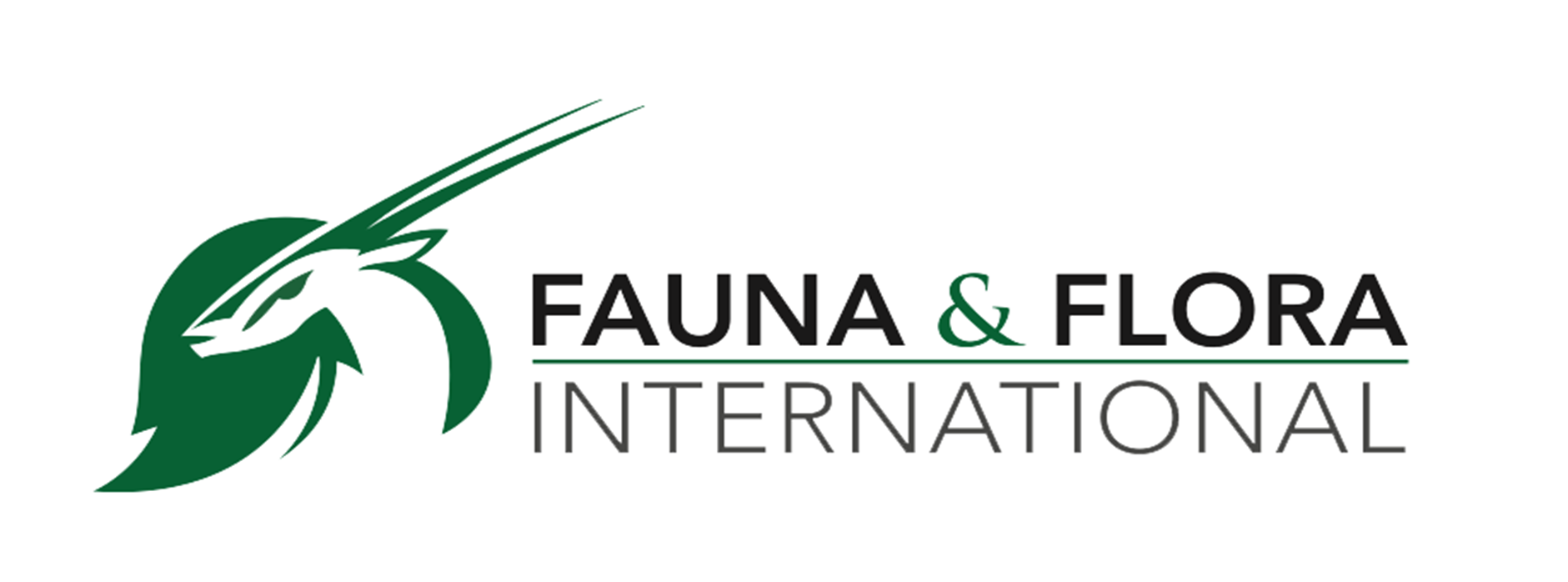 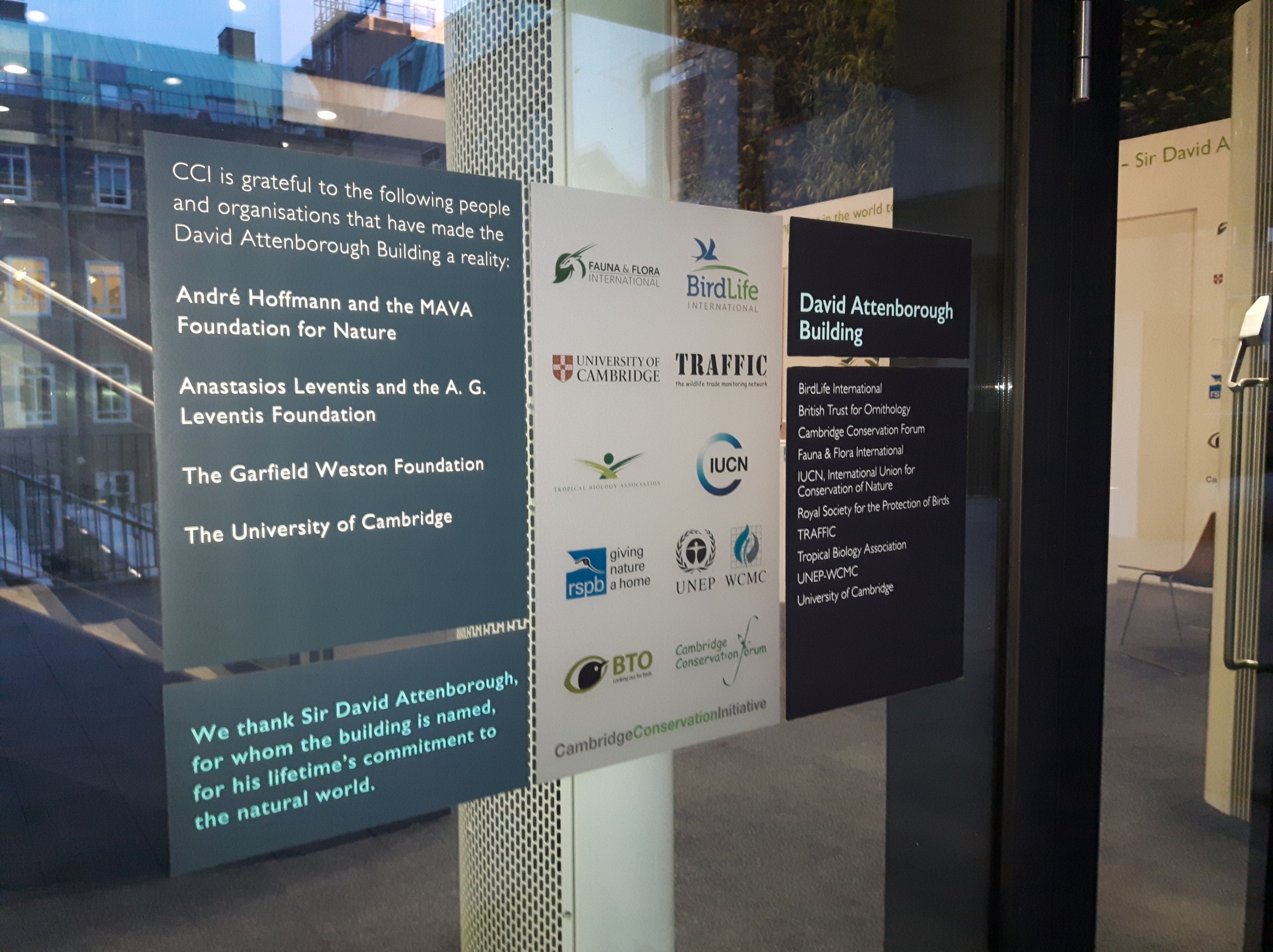 Greater Ewaso / NRT Landscape
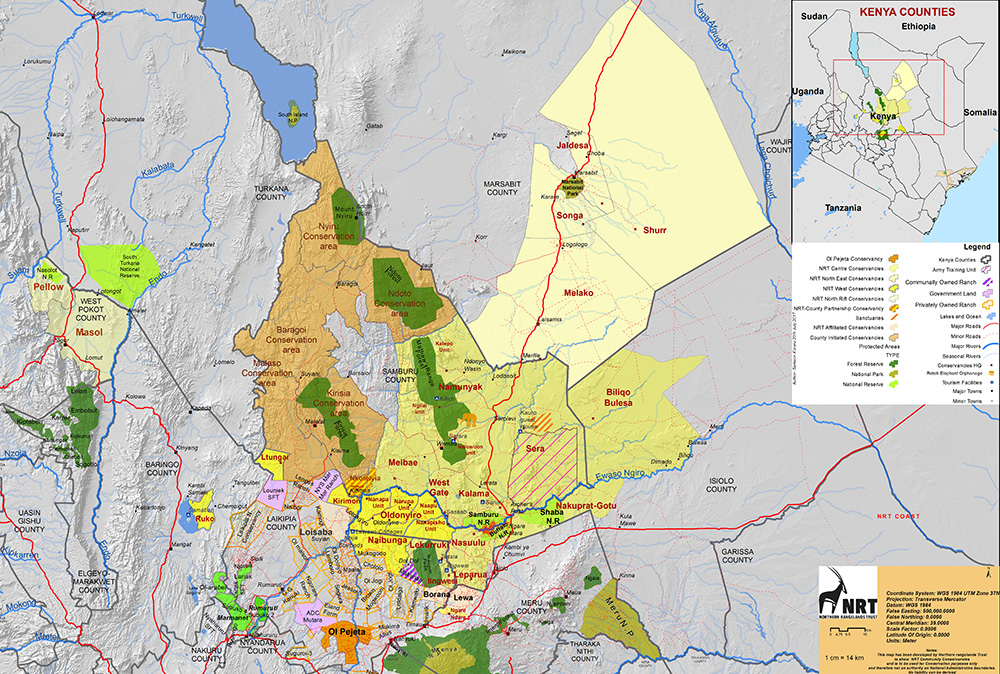 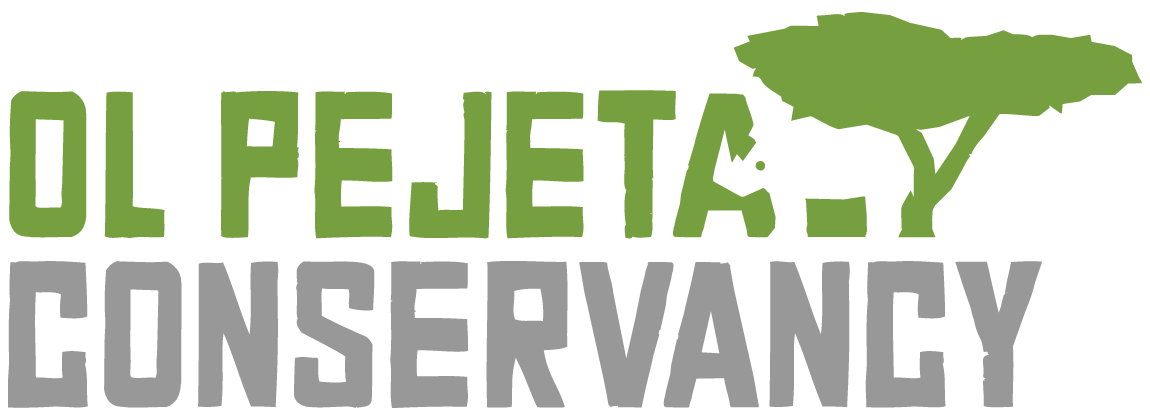 Ecosystem Scale Wildlife Movement
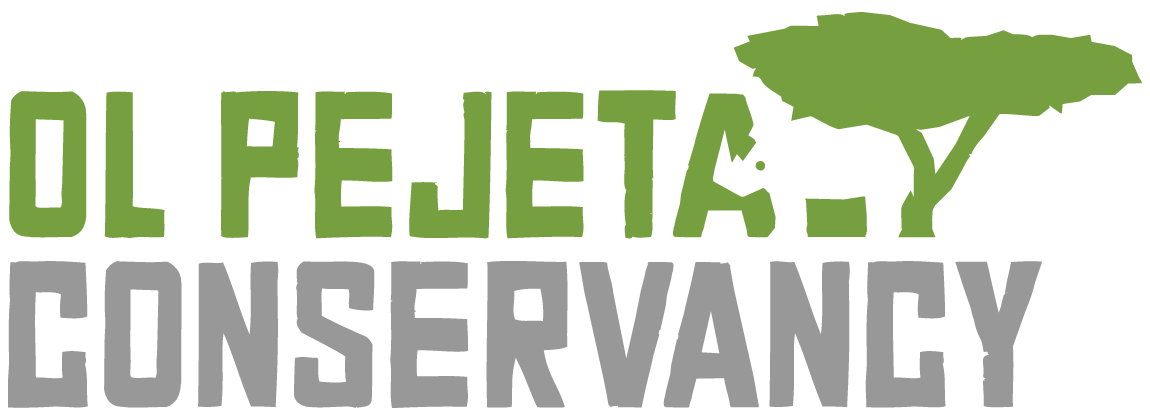 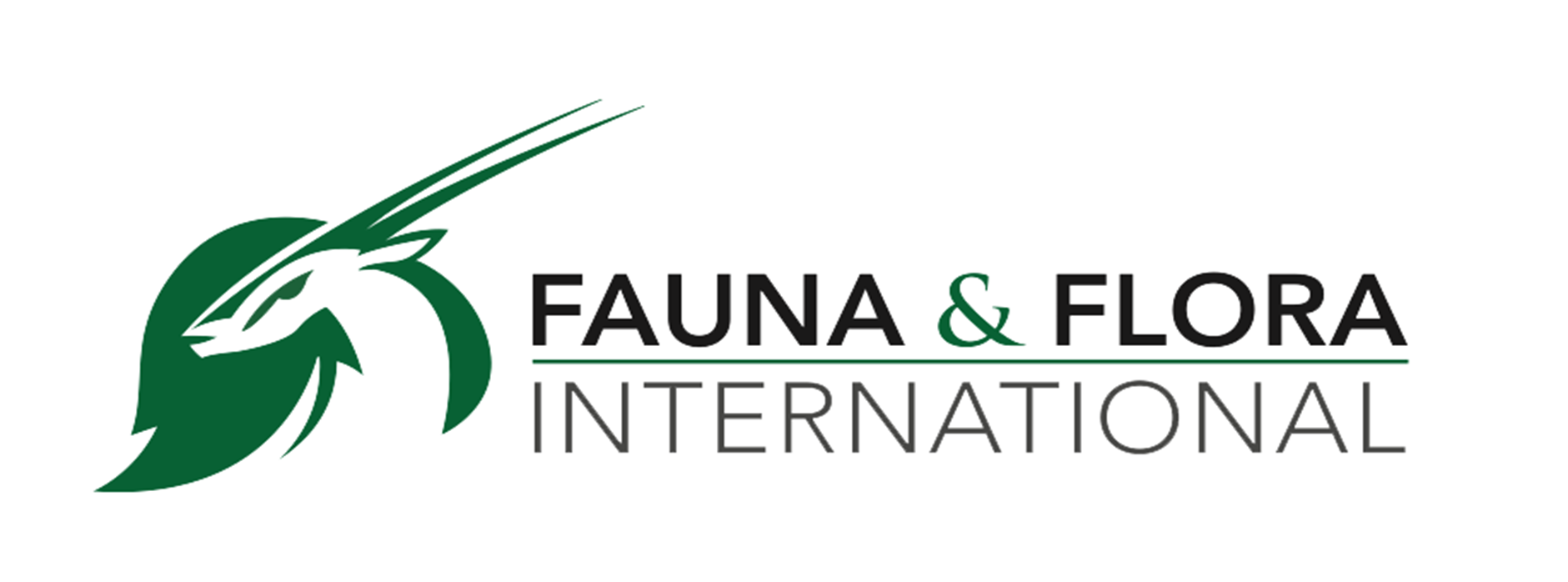 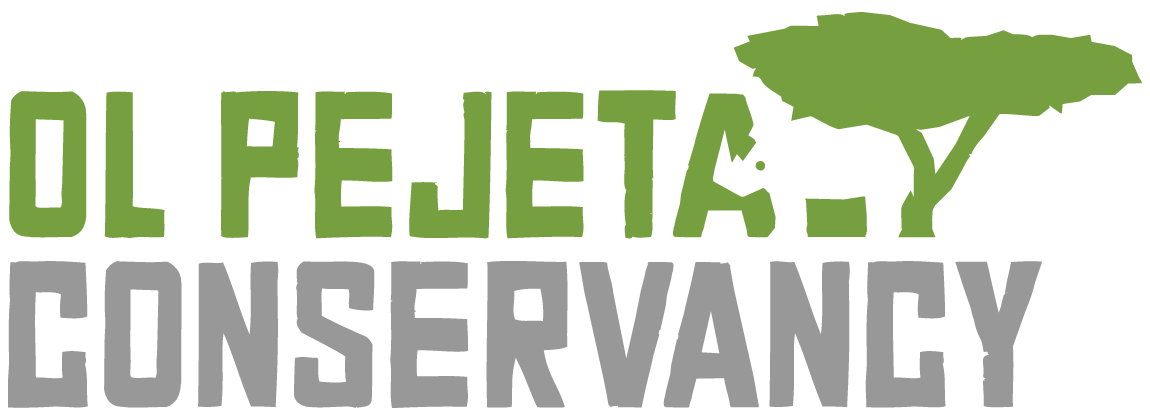 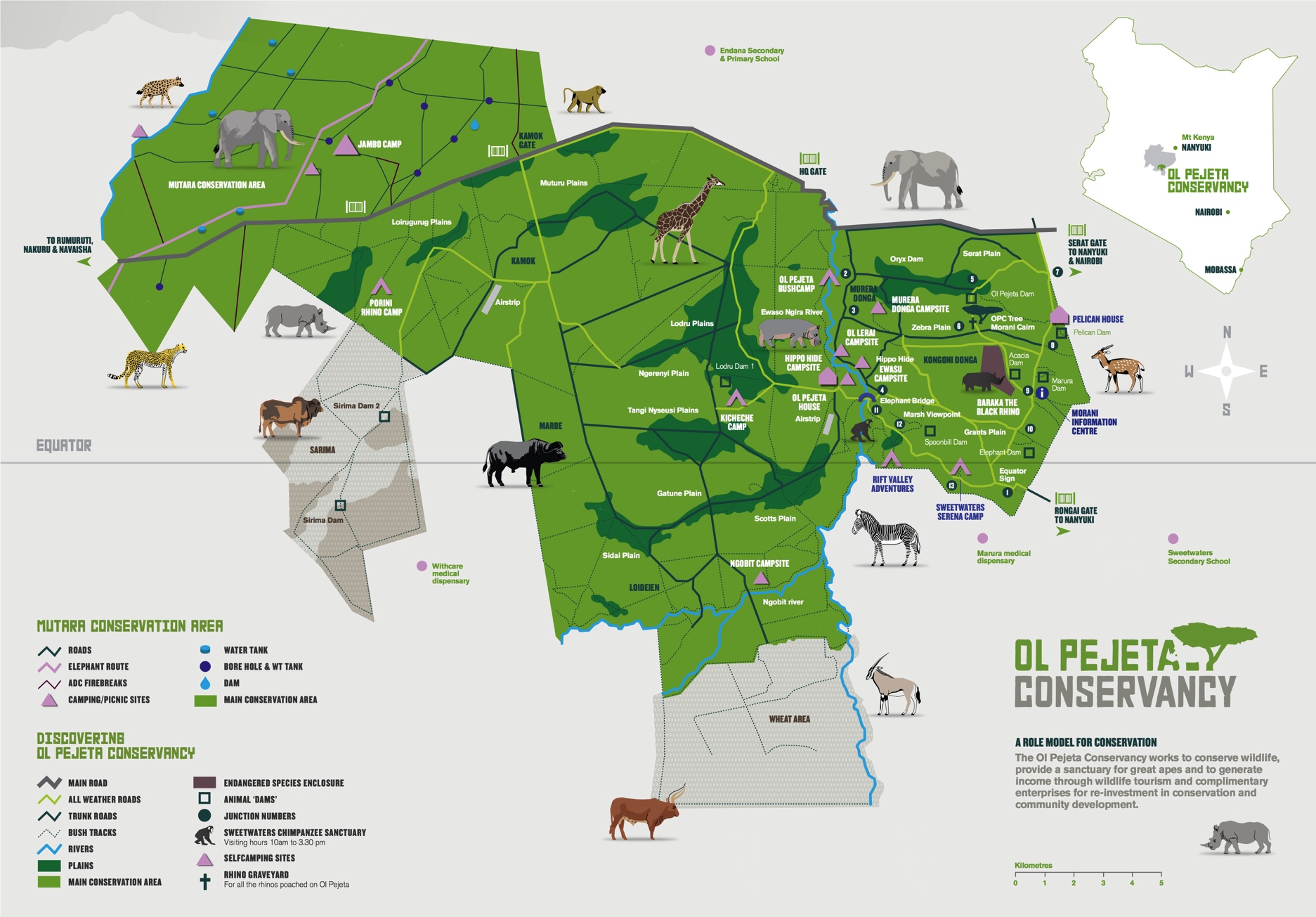 Integrated Land Management System
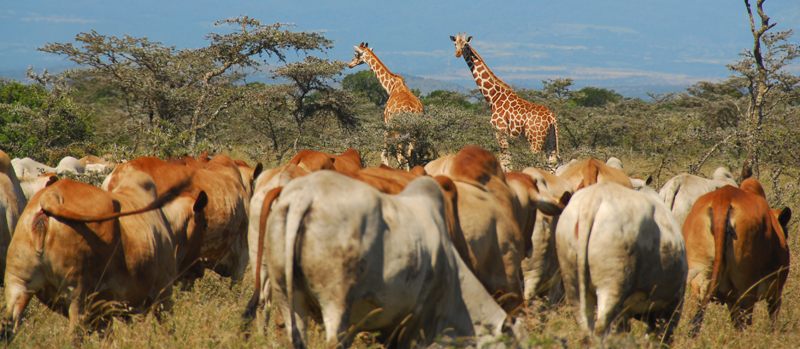 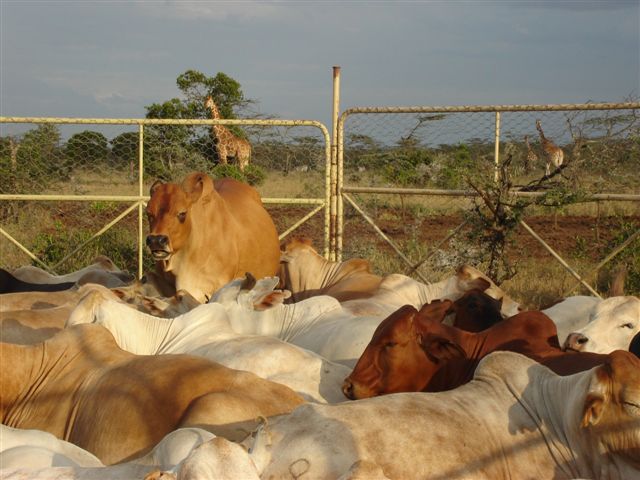 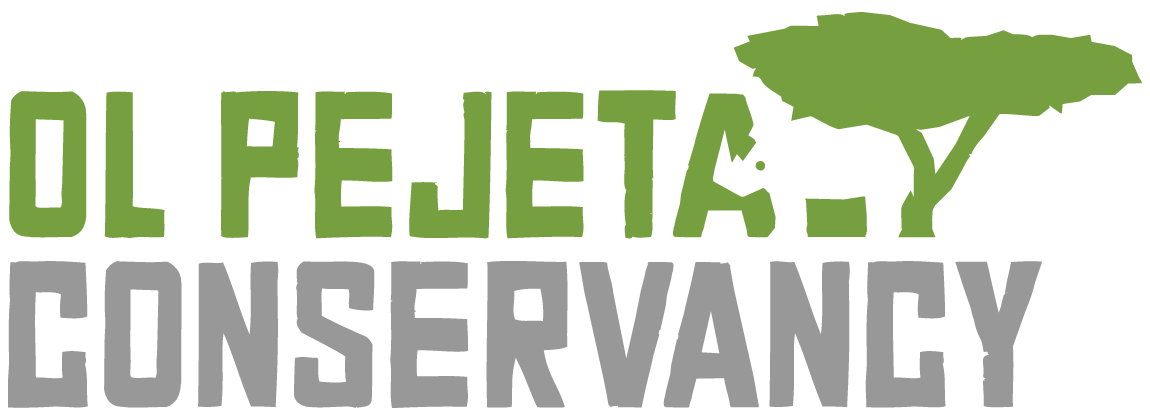 Black Rhino Success
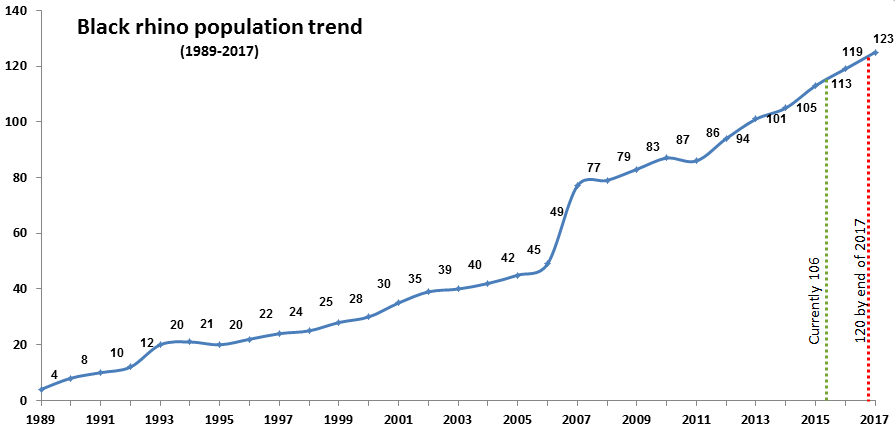 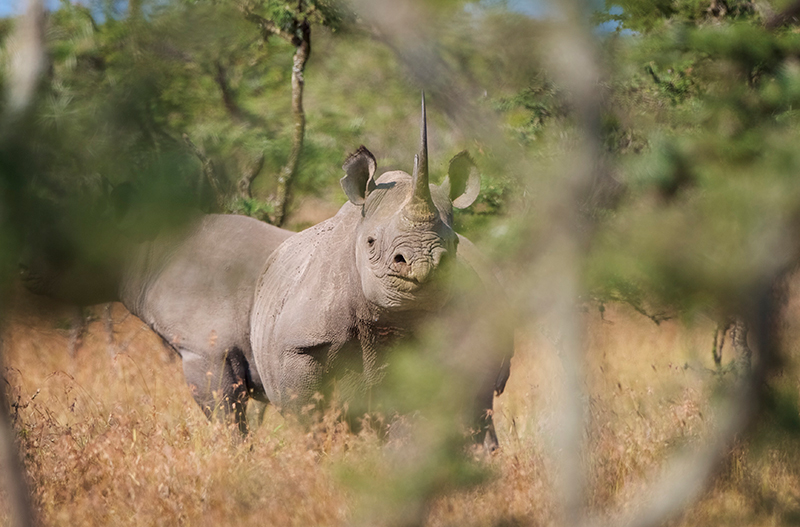 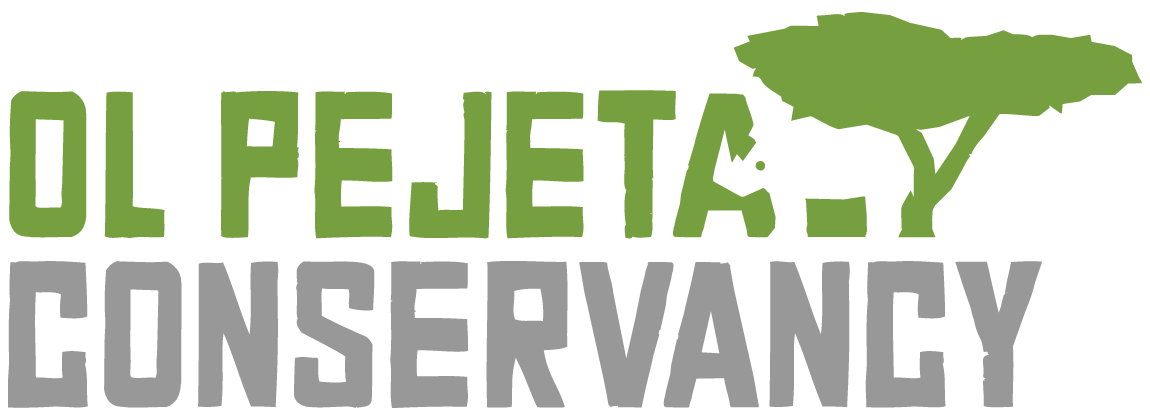 Northern White Rhino
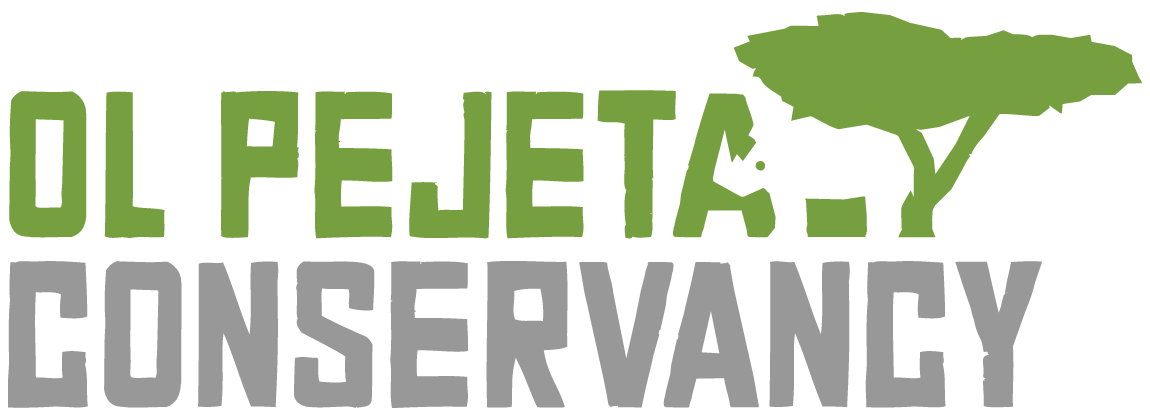 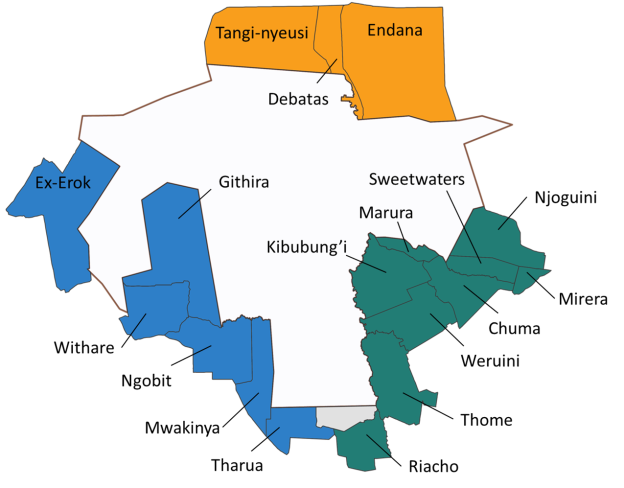 26,000 people
4,800 households
5 water associations
42 schools
215 formal groups
8 dispensaries
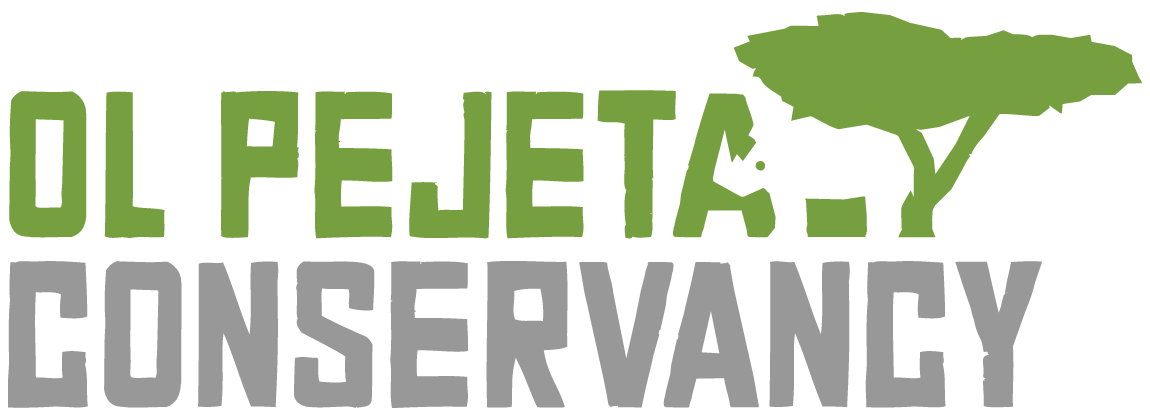 OPC Schools Program
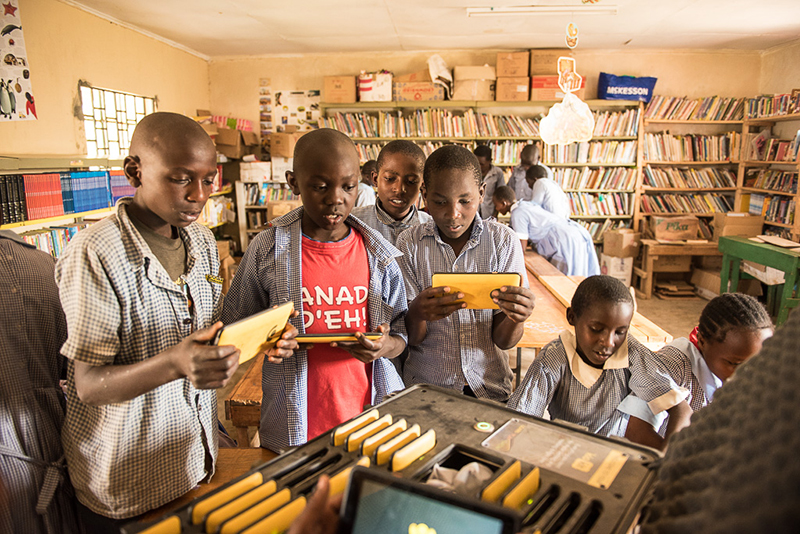 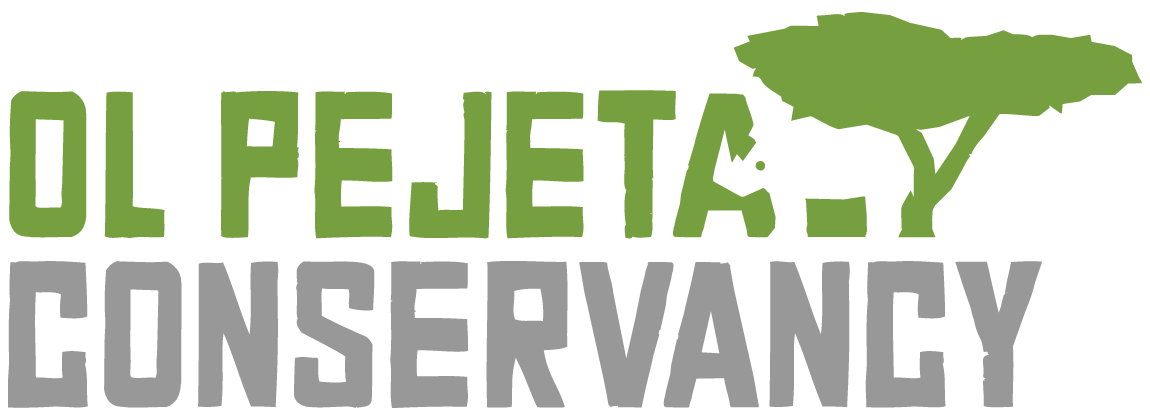 Supporting Agribusiness
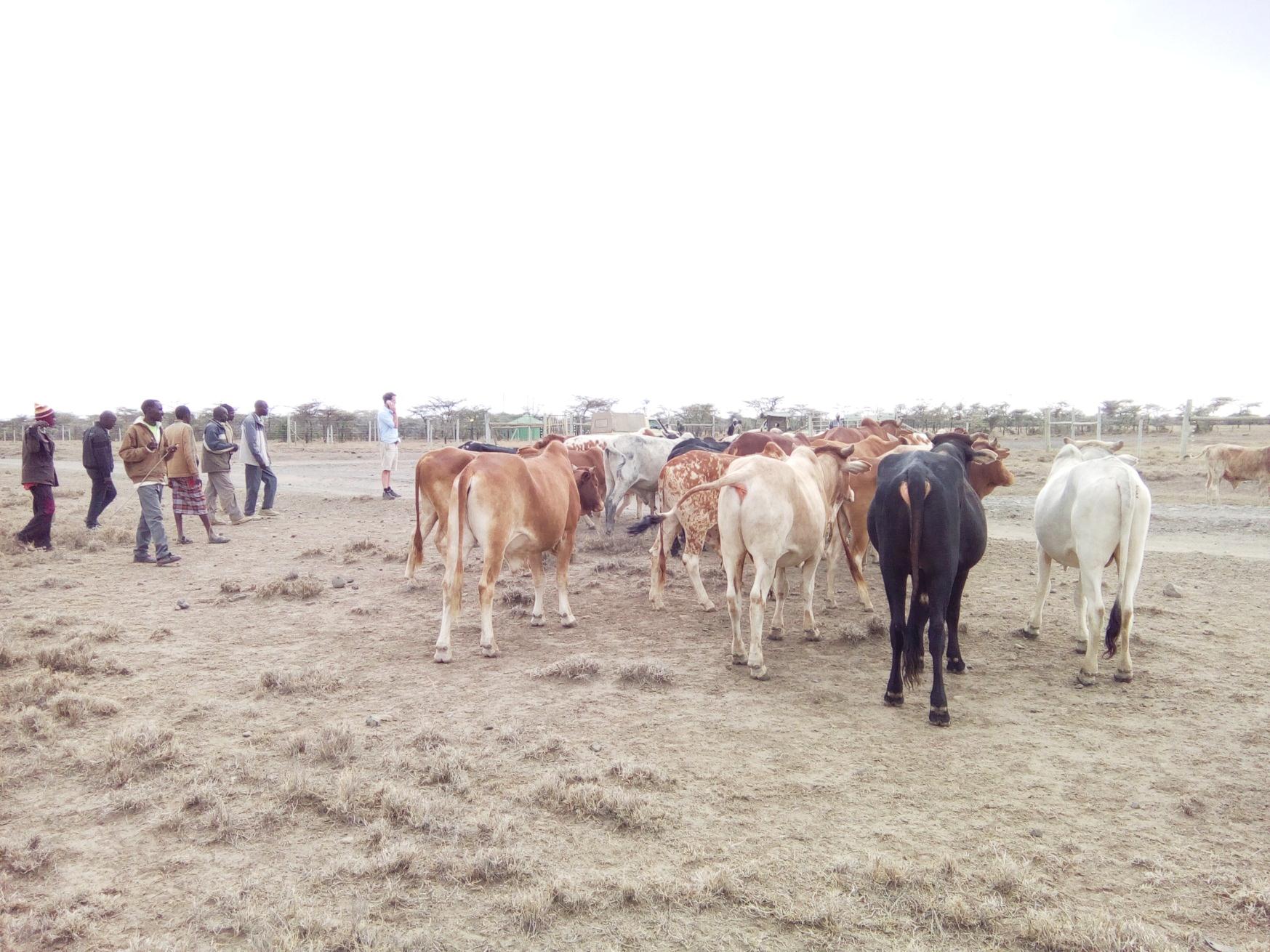 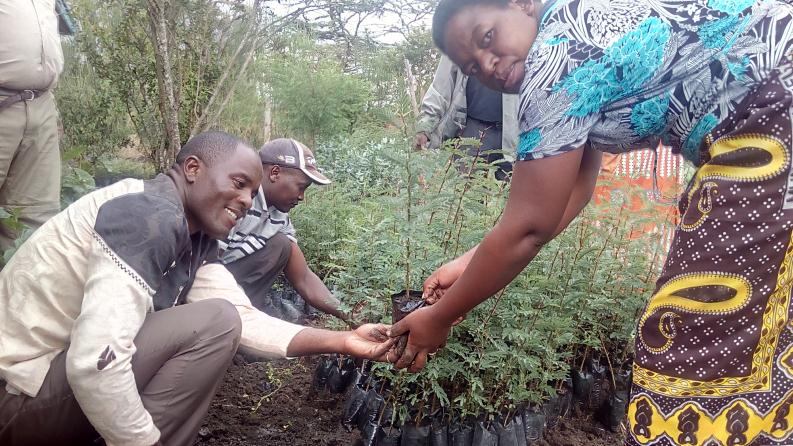 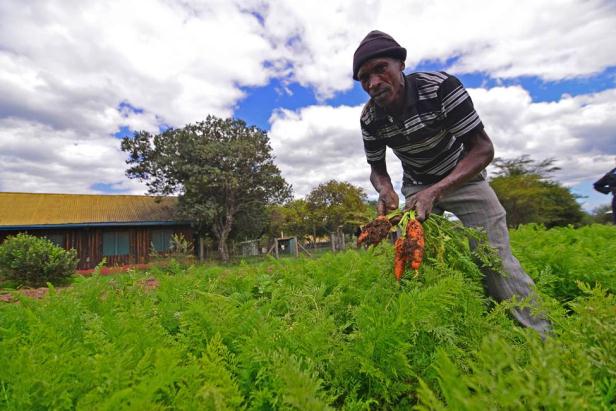 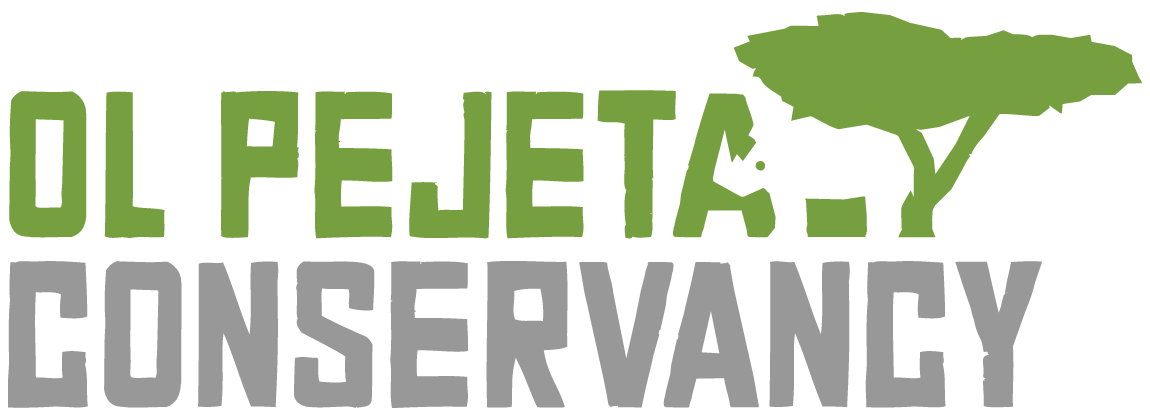 Community Water Projects
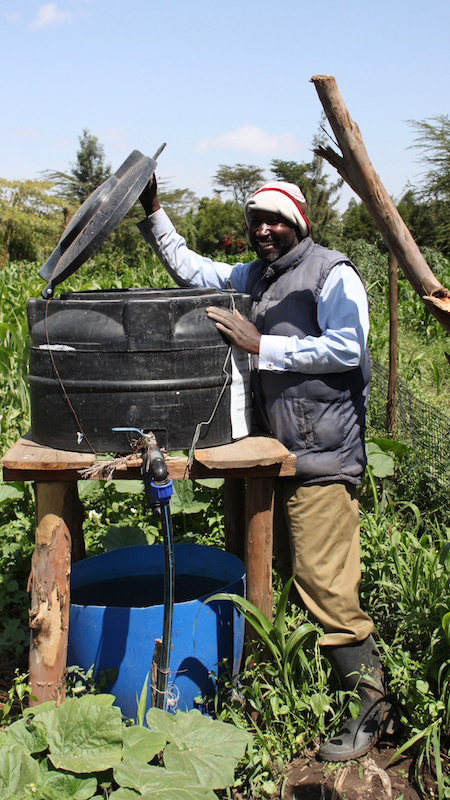 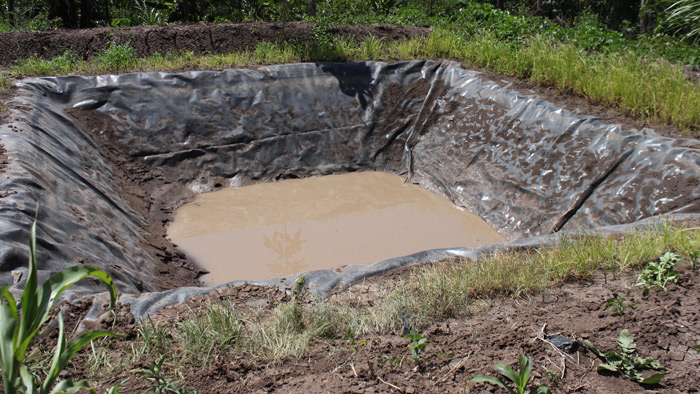 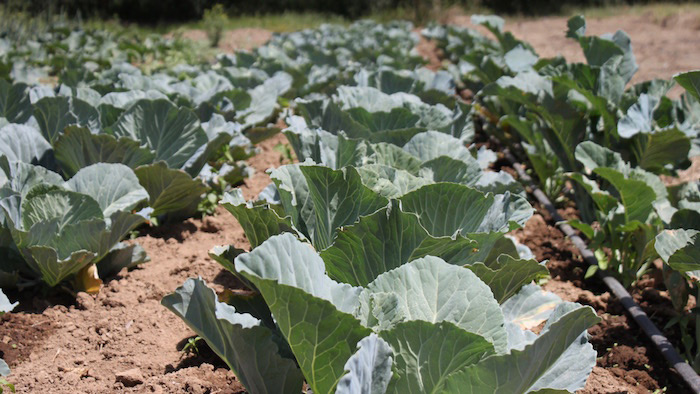 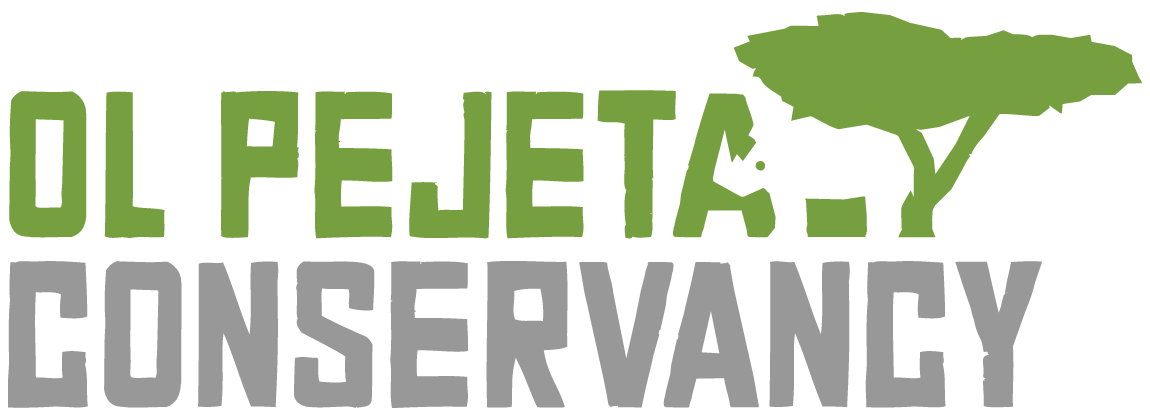 Clinics & Dispensaries
Solar Energy & Improved Cooking Stoves
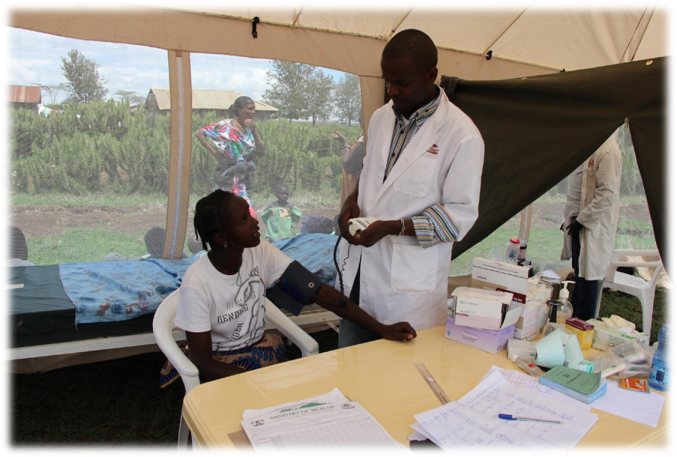 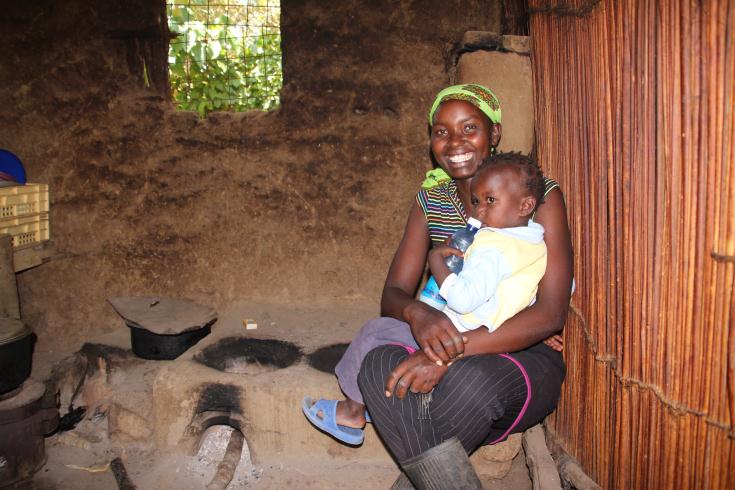 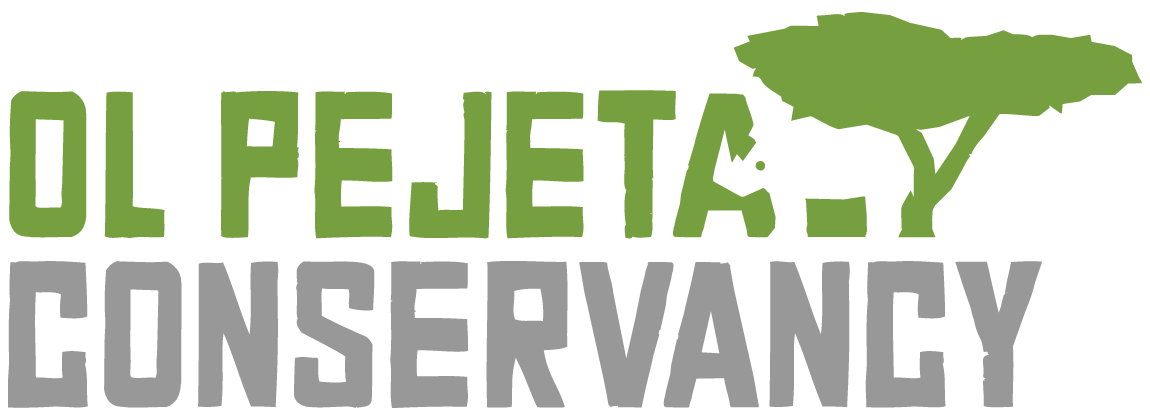 Addressing Human Wildlife Conflict
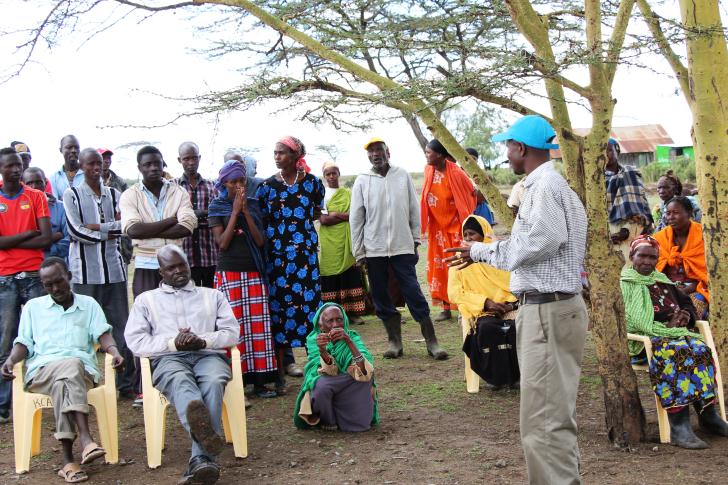 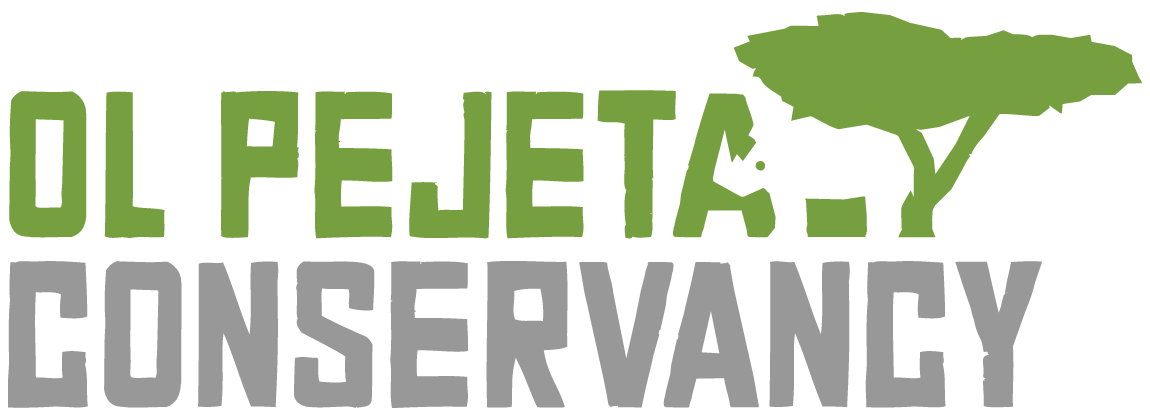 OPC Financial Model
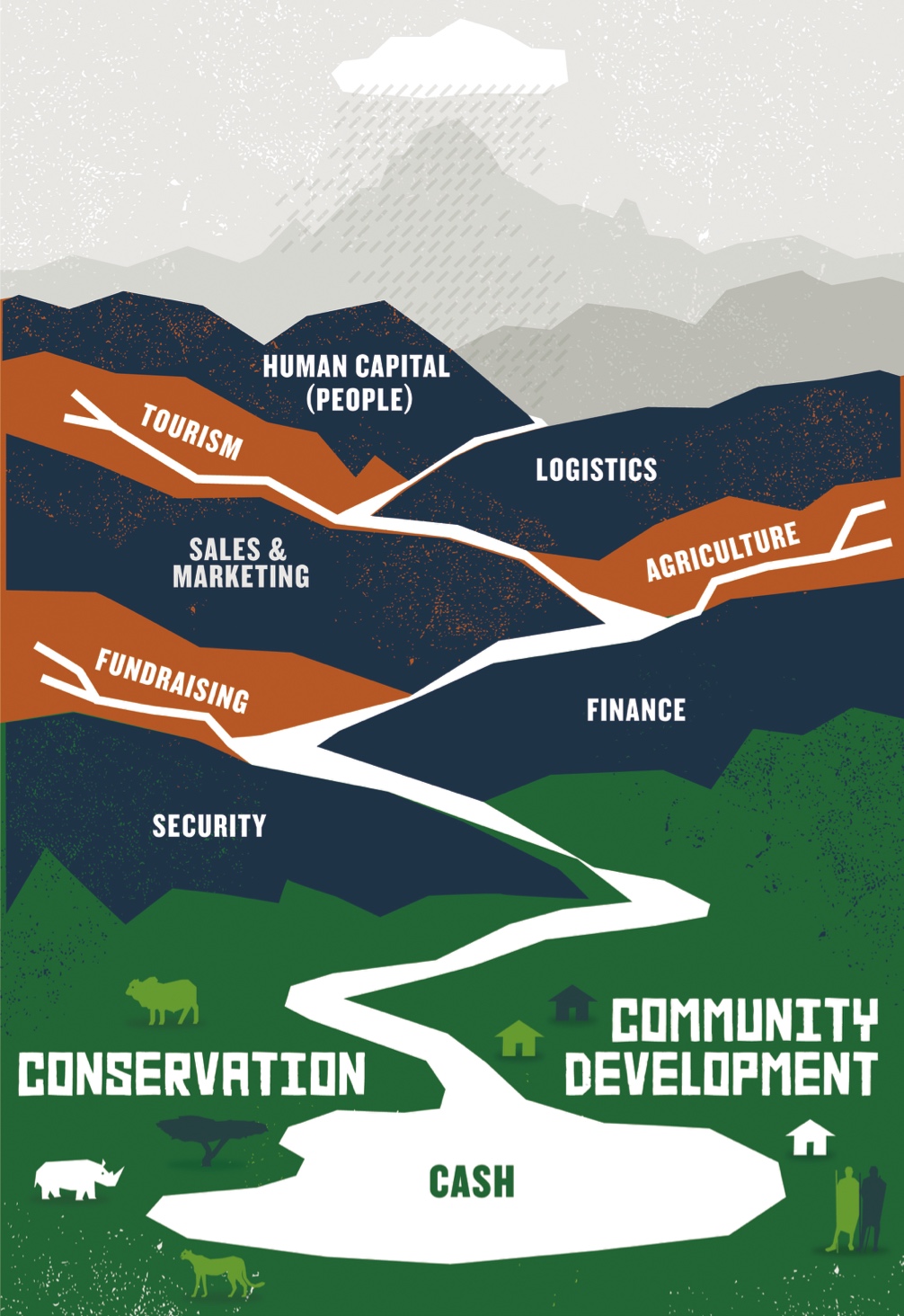 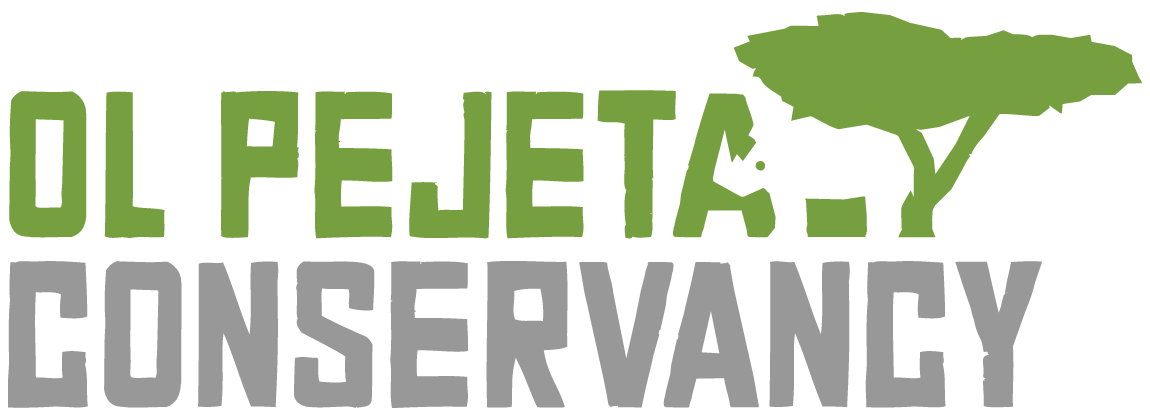 Sources of Income – FY 2016
1%
4%
3%
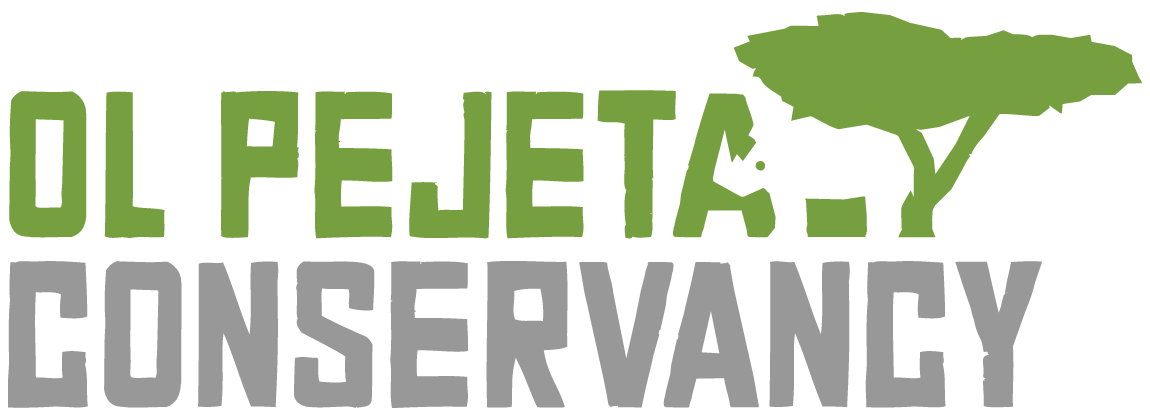 Huge Cost Of Security For Rhinos
Community
Annual Cost Of Rhino Protection: US$ 1.5m+
Community assistance
Boundary fence
Cattle herders / general security
Rhino patrols
Ol Pejeta armed teams
Aircraft and tracker dogs
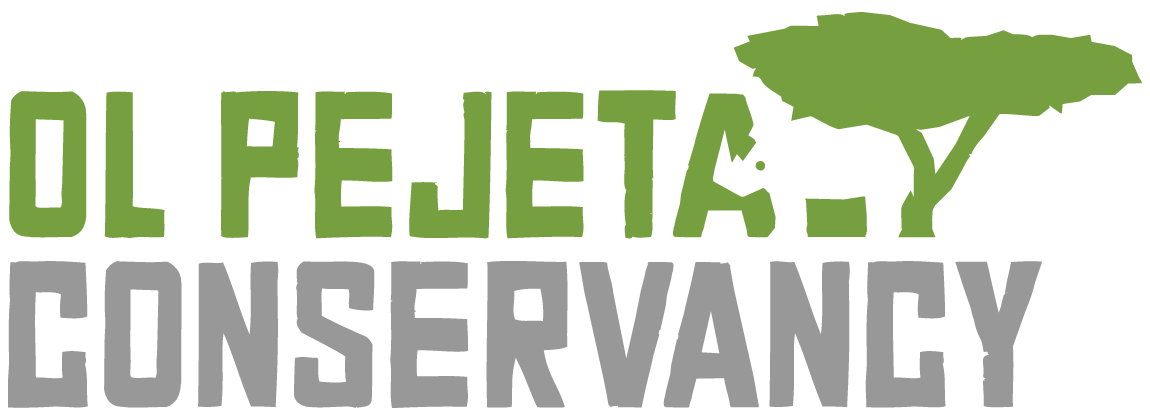 Security Measures
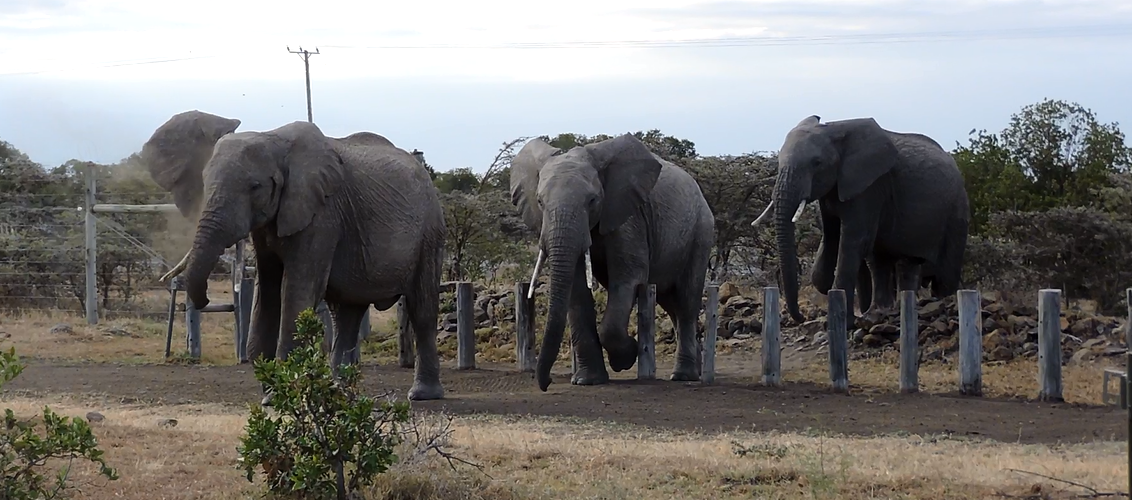 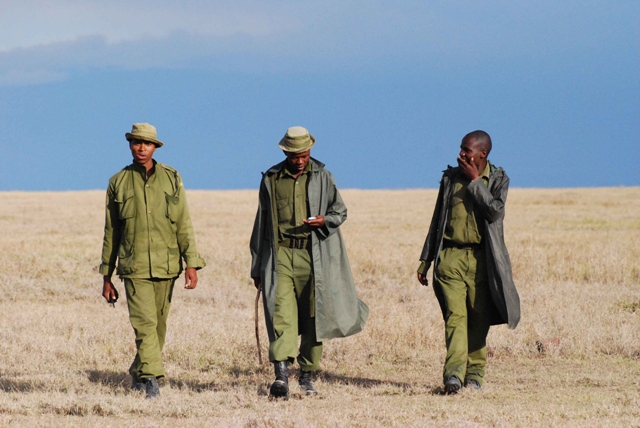 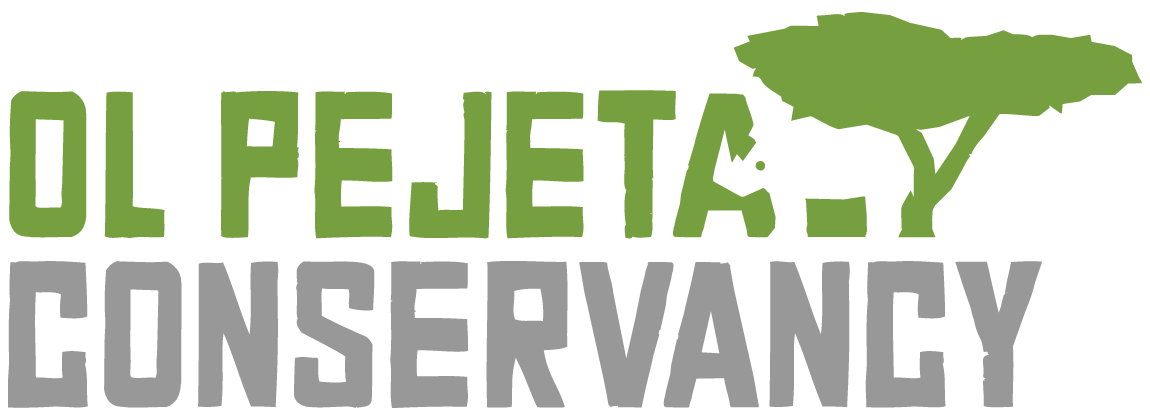 Major Challenges
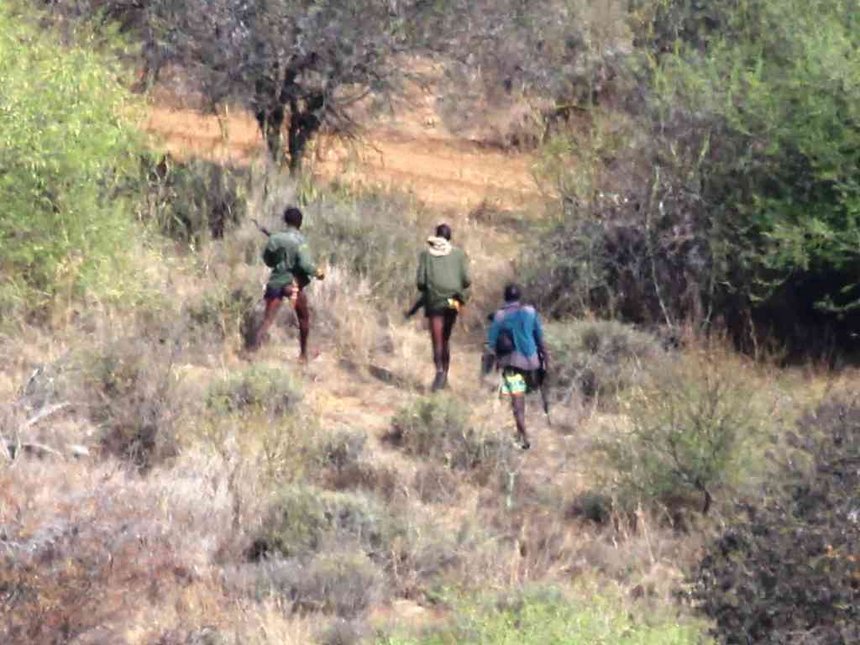 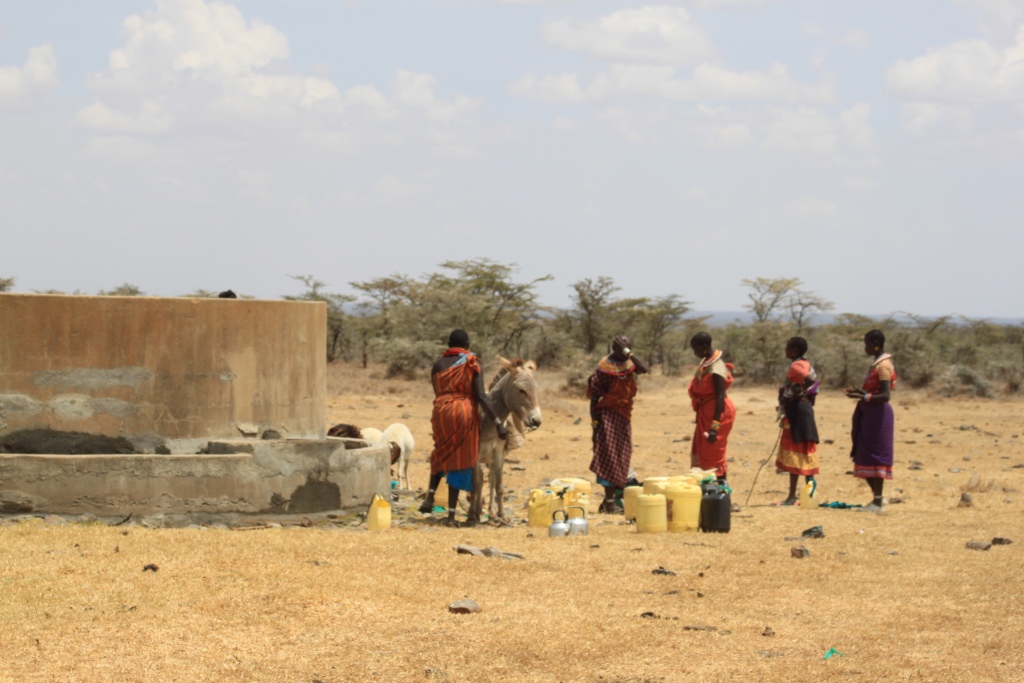 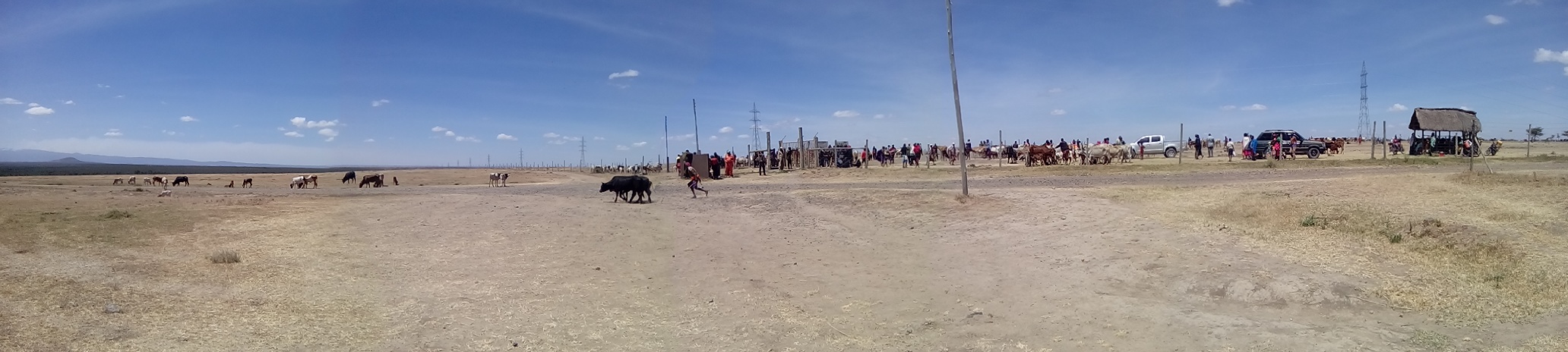 Future Priorities
Drought mitigation strategies across wider landscape
Strengthen and extend community collaboration & development 
Strengthen integration into wider socio-political landscape
Extension of connectivity – black rhino ++
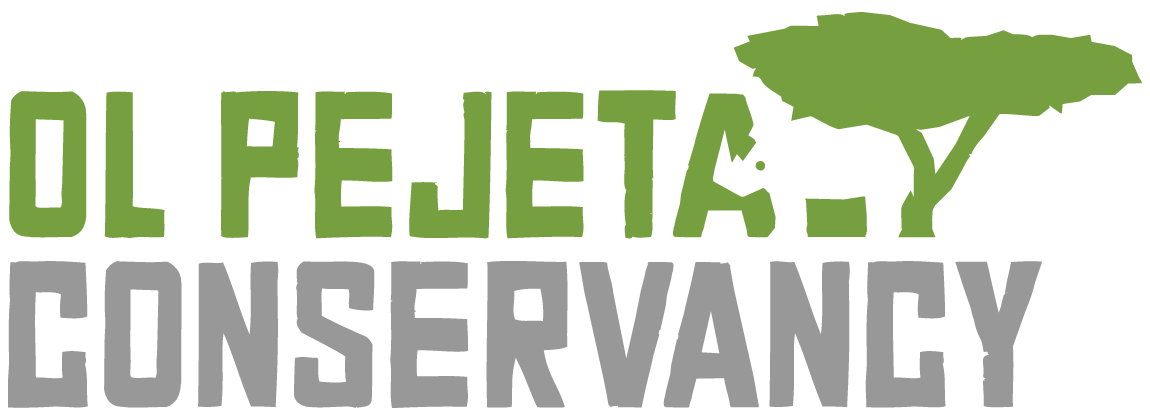 Vision: Wider Laikipia Landscape
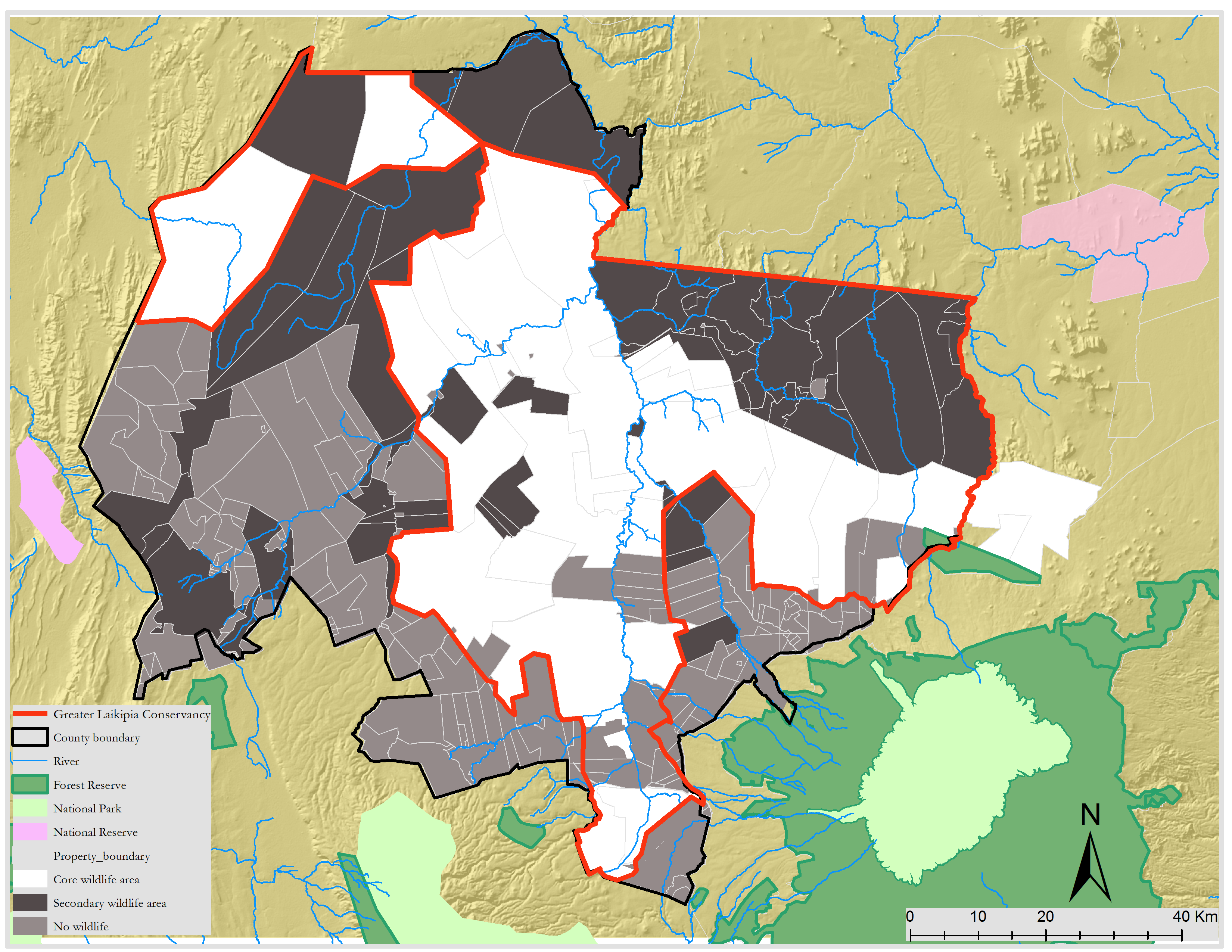 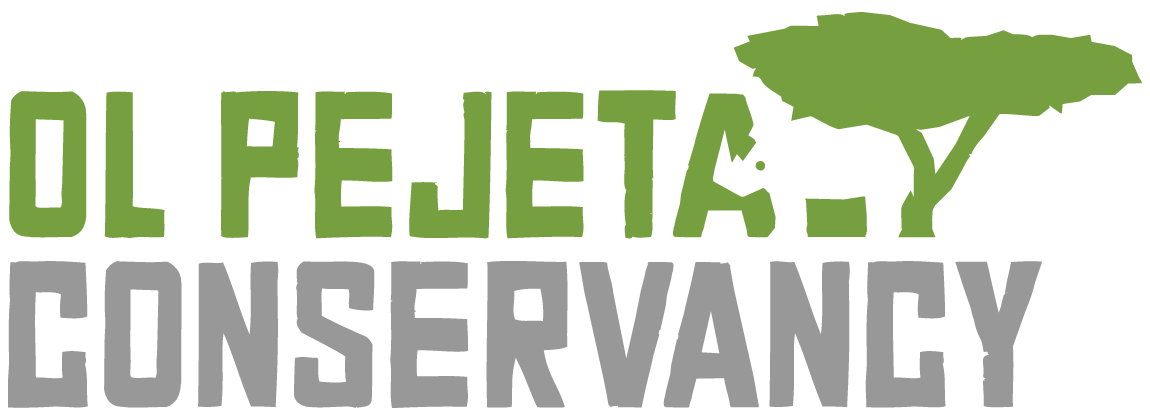 Potential Rhino (And Other Species) Expansion Areas
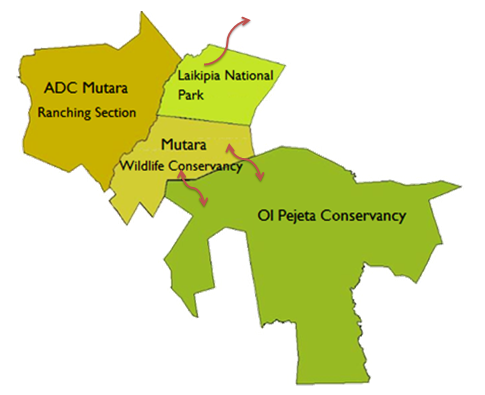 Black Rhino Popn: 114
Southern White Rhino Popn: 27 
Northern White Rhino Popn: 3
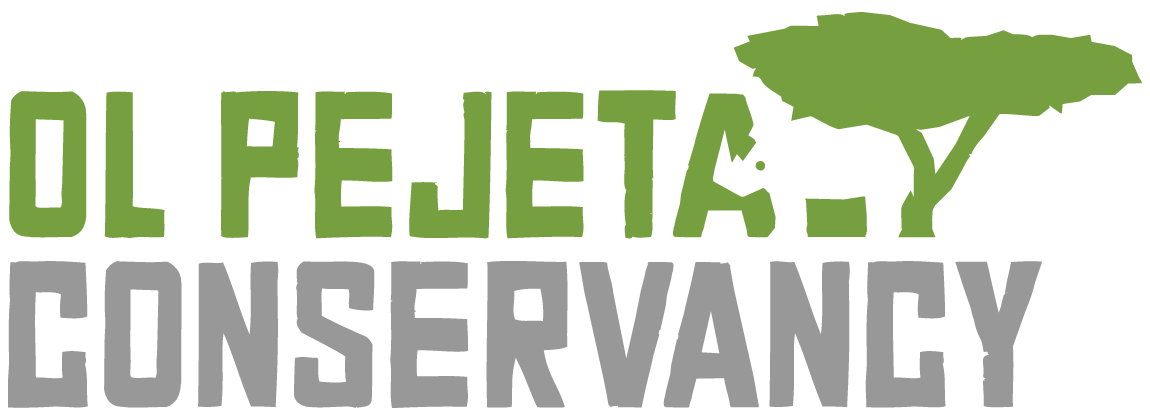 Thank you
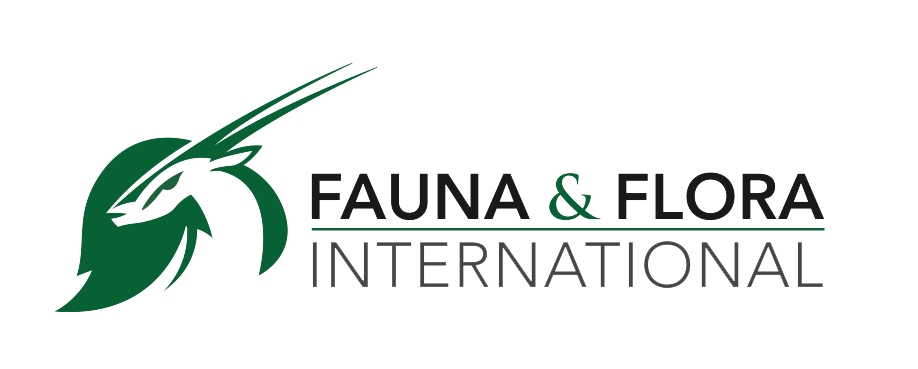 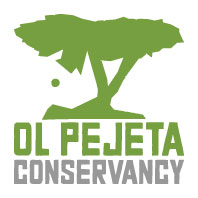